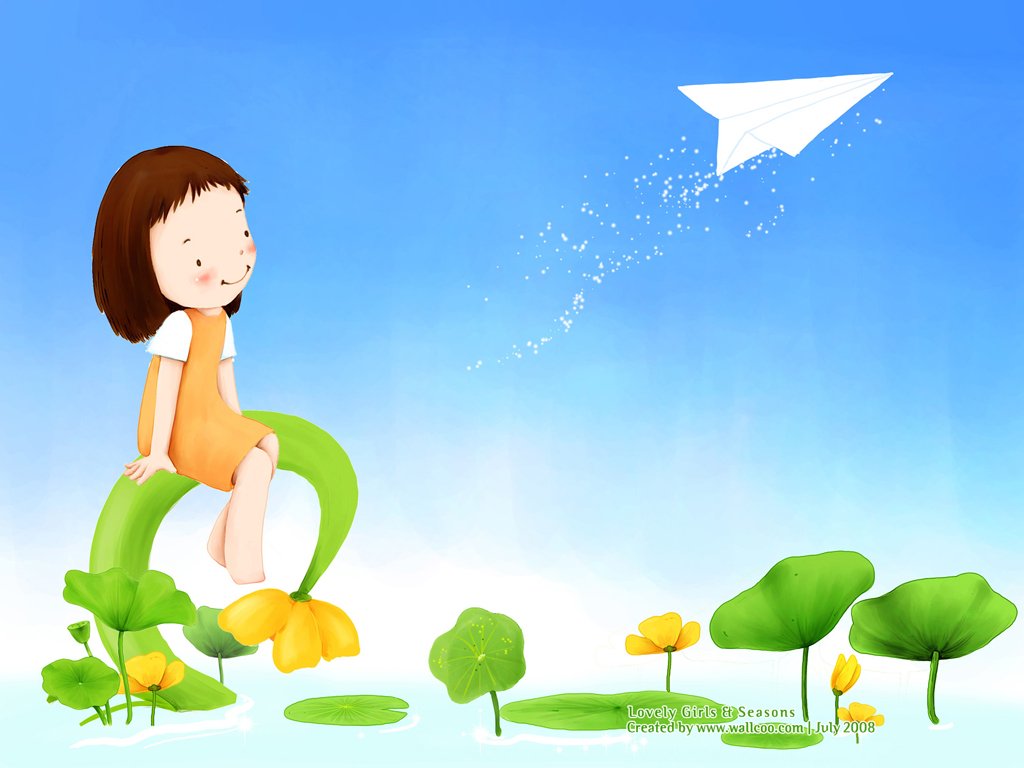 UBND quận Long Biên
Trường mầm non Gia Thượng
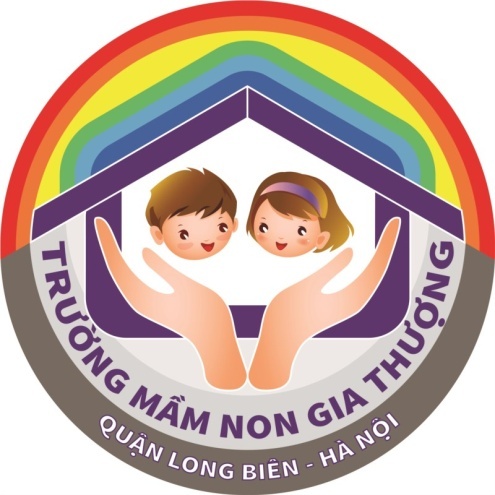 Gi áo viên:Hà Thị Chiềm
Lứa tuổi: Mẫu giáo nhỡ
Thơ tâm sự cái mũi.
Năm học: 2017-2018.
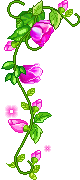 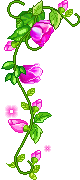 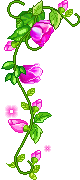 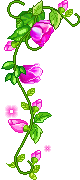 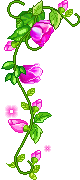 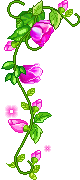 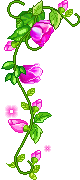 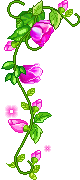 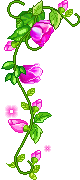 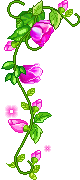 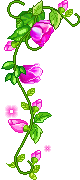 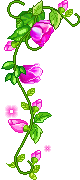 Câu đố
Cái gì chúm chím đáng yêu
Thốt lời chào hỏi, nói nhiều điều hay?
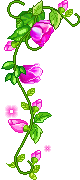 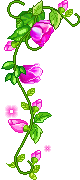 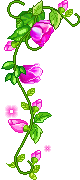 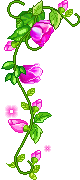 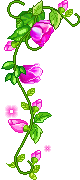 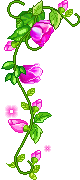 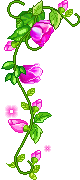 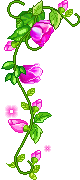 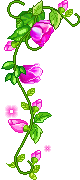 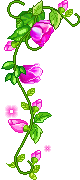 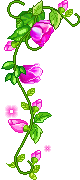 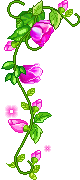 CÁI MIỆNG
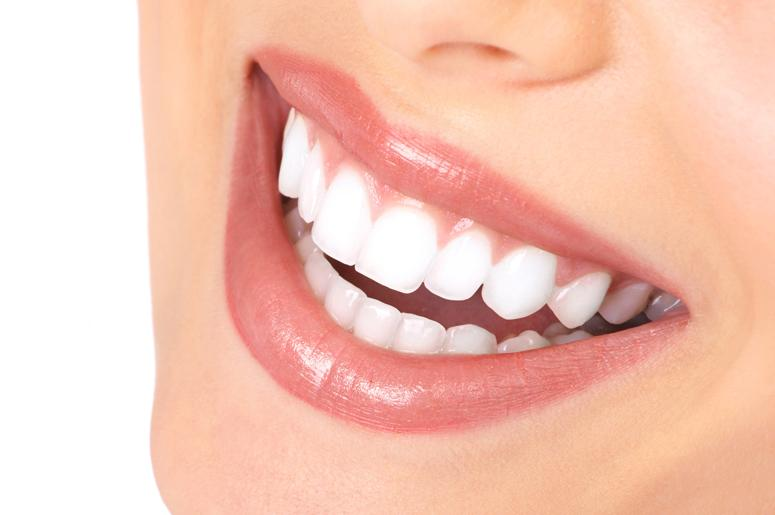 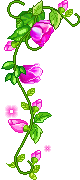 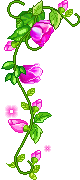 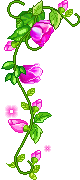 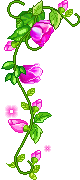 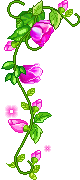 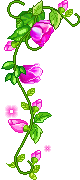 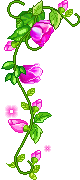 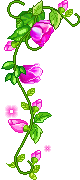 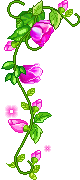 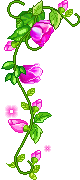 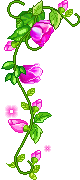 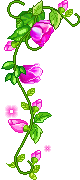 Nhô cao giữa mặt một mình
Hít thở thật giỏi lại tinh ngửi mùi?
(Là cái gì?)
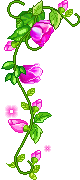 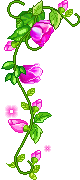 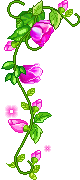 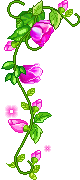 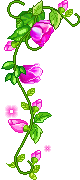 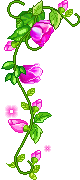 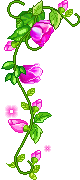 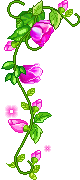 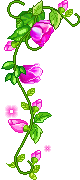 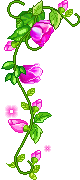 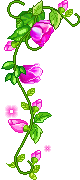 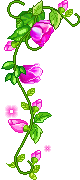 CÁI MŨI
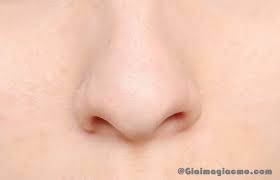 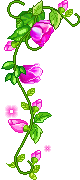 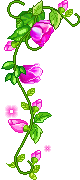 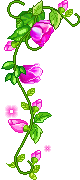 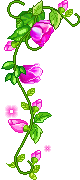 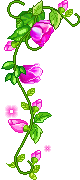 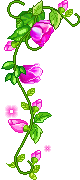 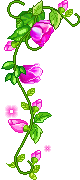 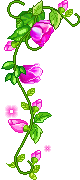 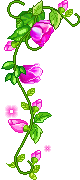 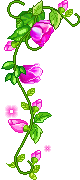 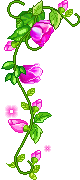 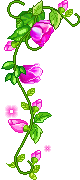 Lắng nghe tiếng mẹ, tiếng cô
Âm thanh, tiếng động nhỏ, to quanh mình?
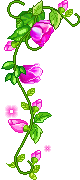 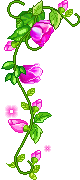 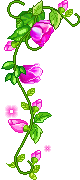 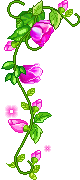 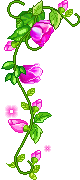 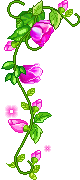 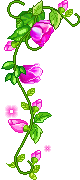 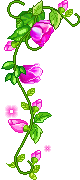 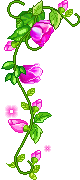 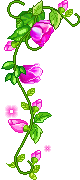 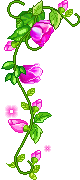 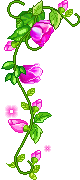 CÁI TAI
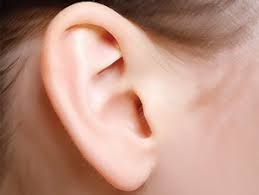 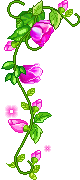 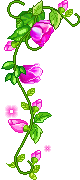 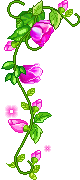 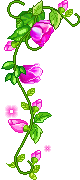 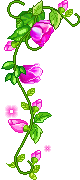 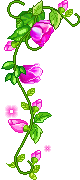 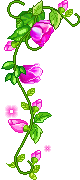 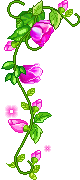 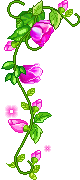 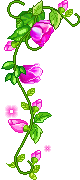 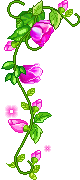 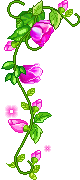 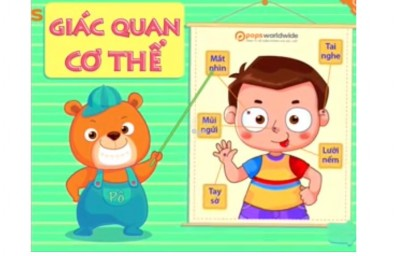 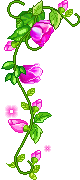 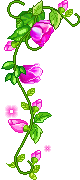 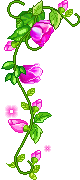 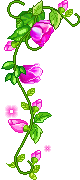 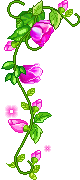 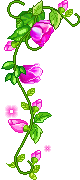 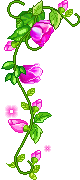 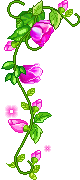 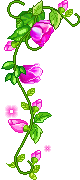 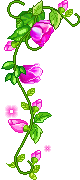 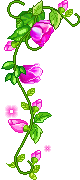 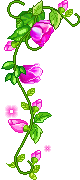 BÀI THƠ: TÂM SỰ CỦA CÁI MŨI
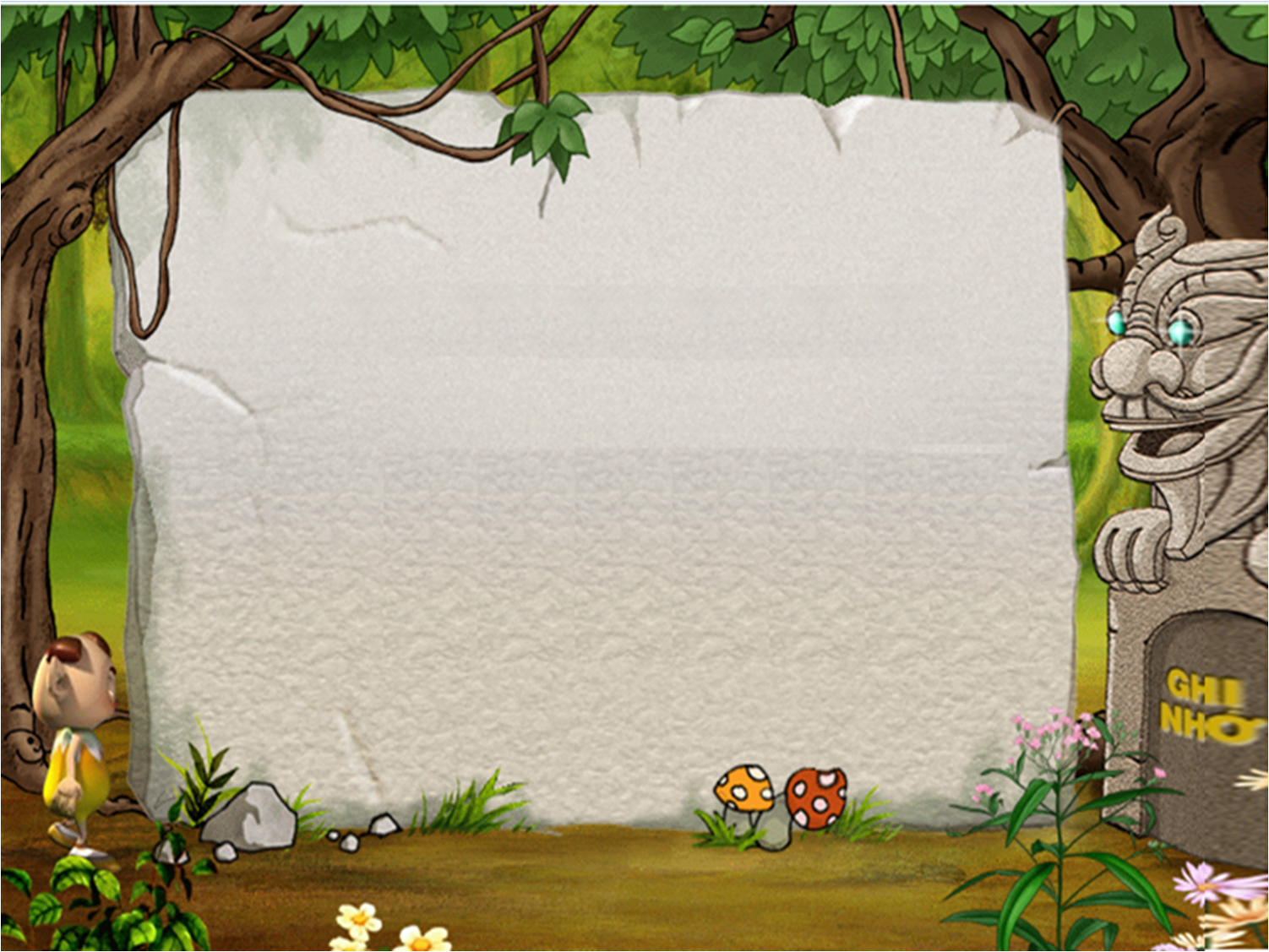 cô đọc mẫu lần 1
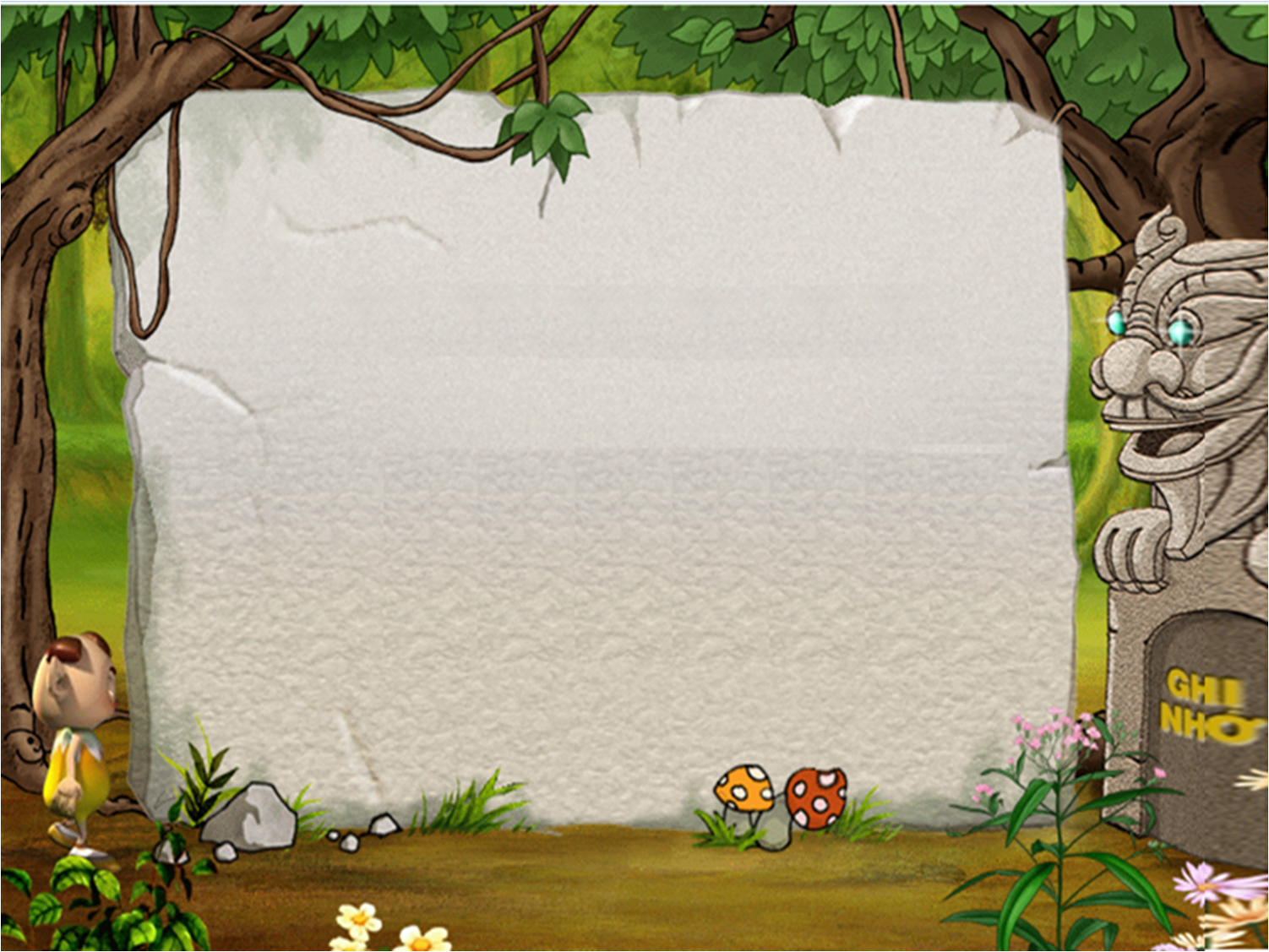 cô đọc mẫu lần2 kết hợp PP
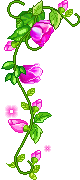 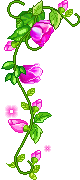 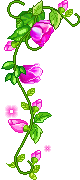 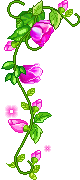 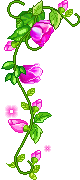 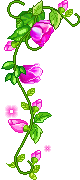 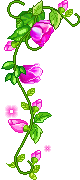 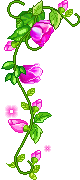 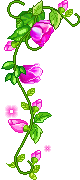 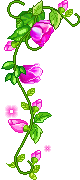 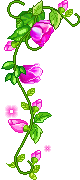 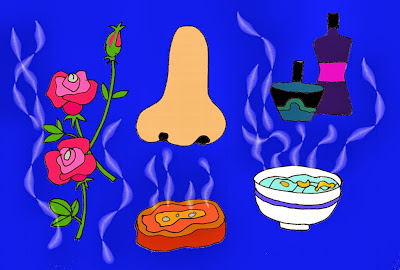 Tôi là chiếc mũi xinh
Giúp bạn biết bao điều
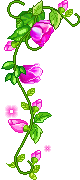 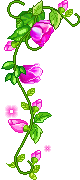 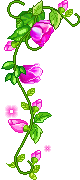 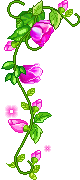 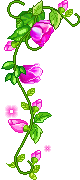 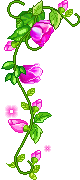 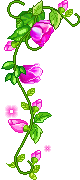 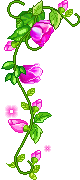 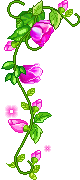 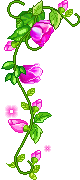 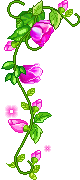 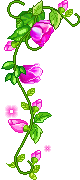 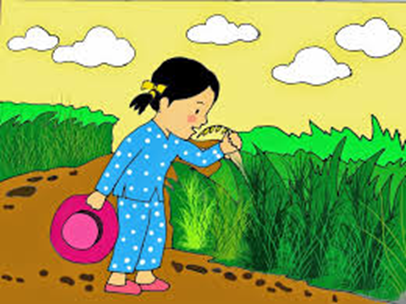 Ngửi hương thơm của lúa
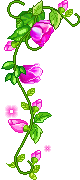 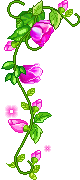 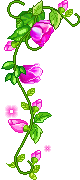 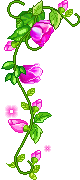 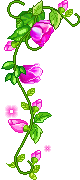 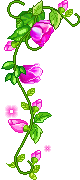 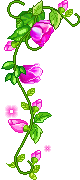 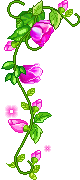 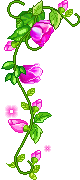 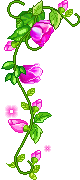 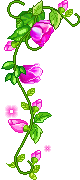 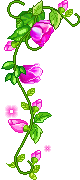 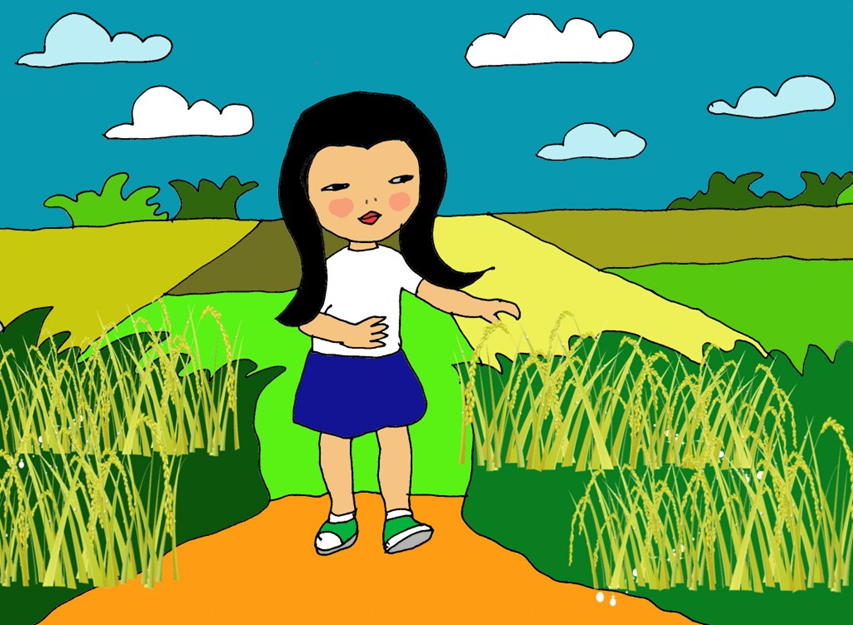 Ngửi hương thơm của lúa
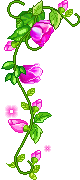 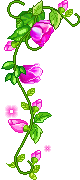 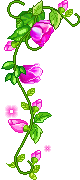 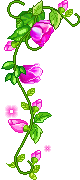 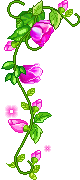 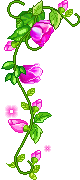 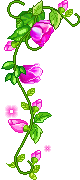 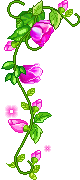 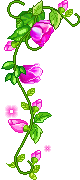 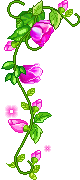 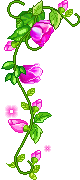 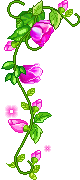 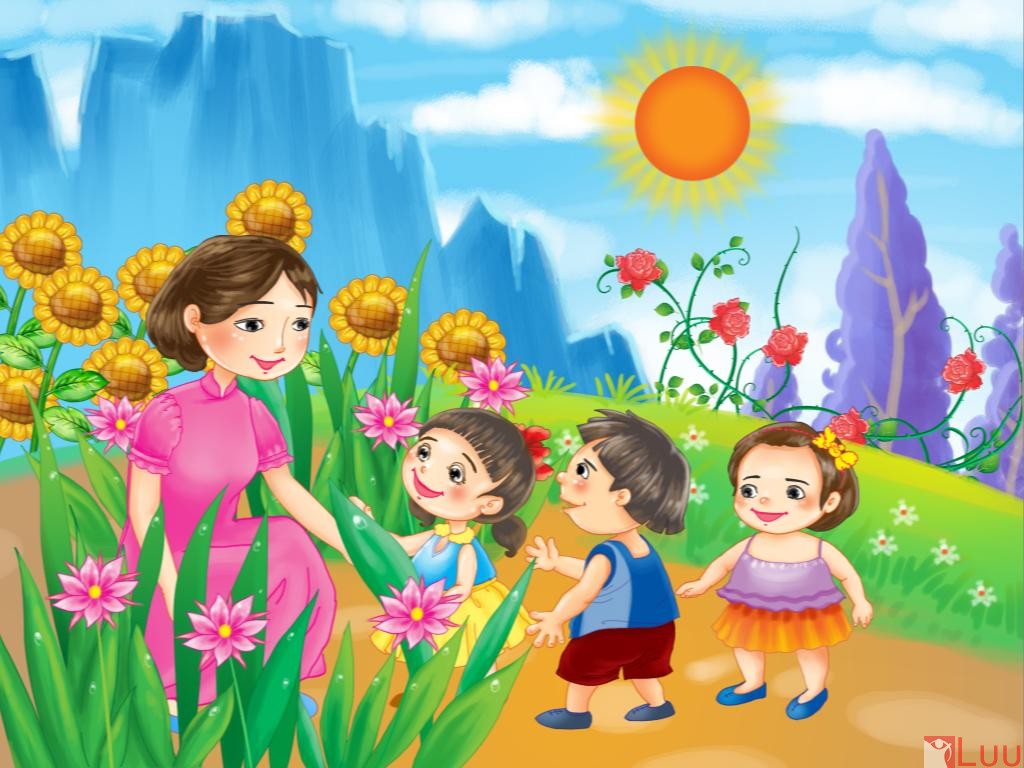 Hương
ngạt ngào
của hoa
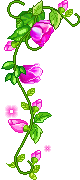 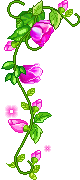 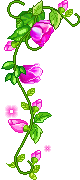 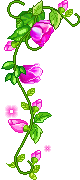 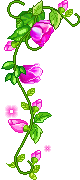 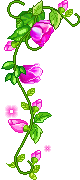 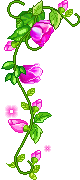 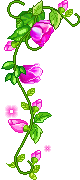 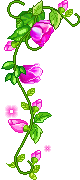 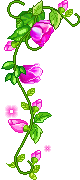 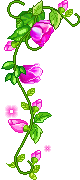 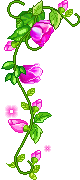 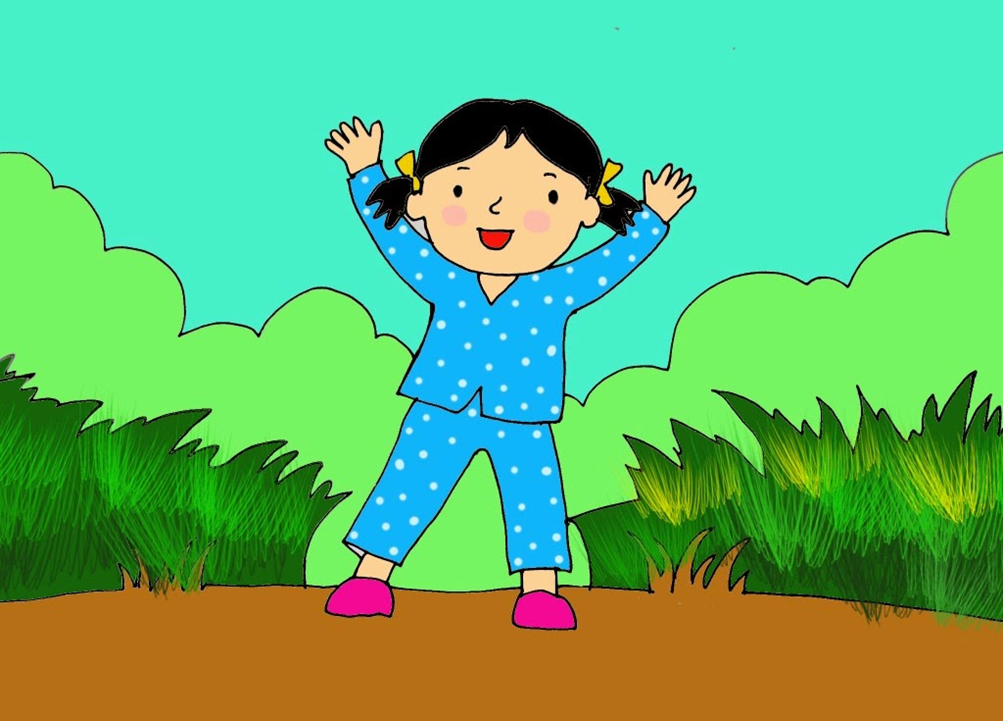 Như vậy đã hết đâu
Giúp bạn thở nữa đấy
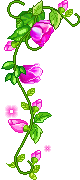 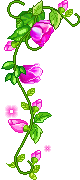 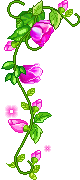 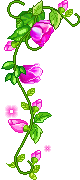 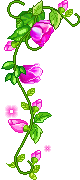 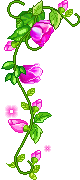 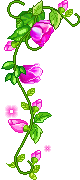 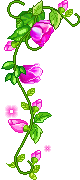 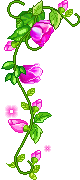 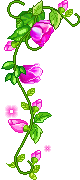 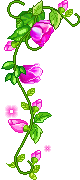 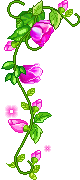 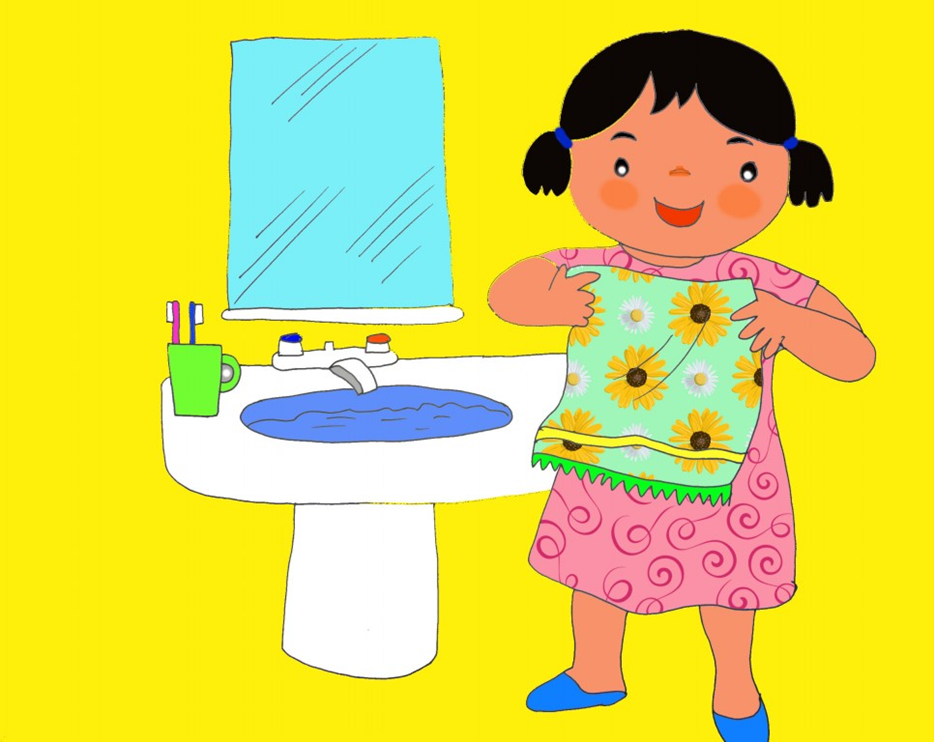 Chúng ta cùng giữ sạch
Để chiếc mũi thêm xinh
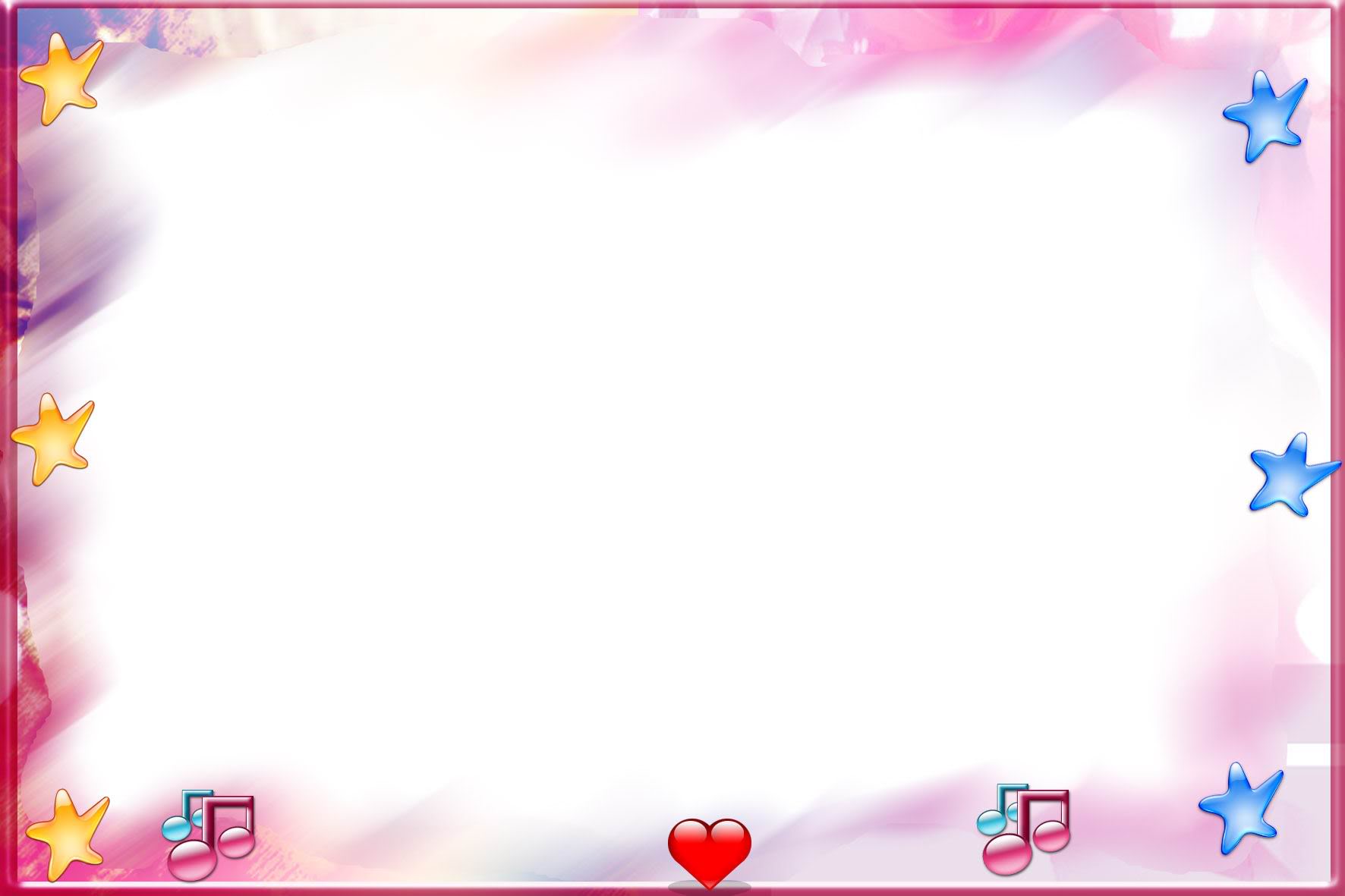 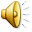 Đàm thoại:
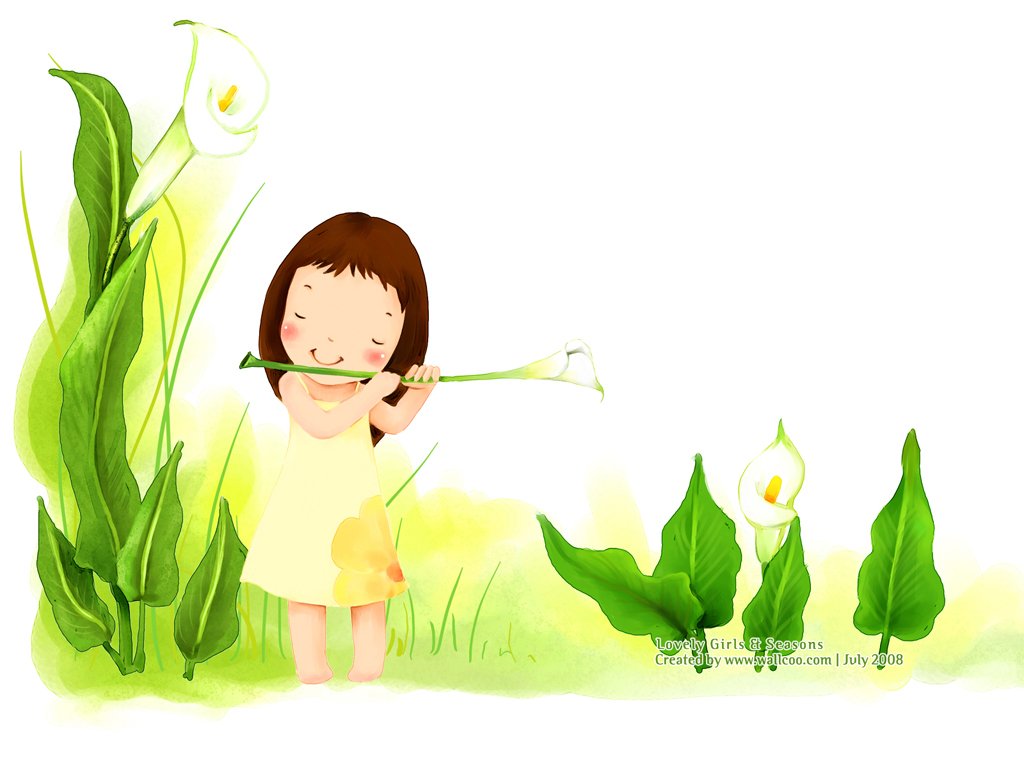 Cô vùa đọc bài thơ gì? Bài thơ do ái áng tác
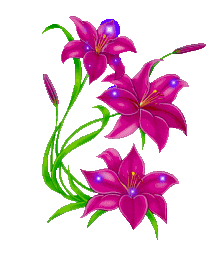 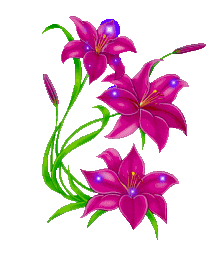 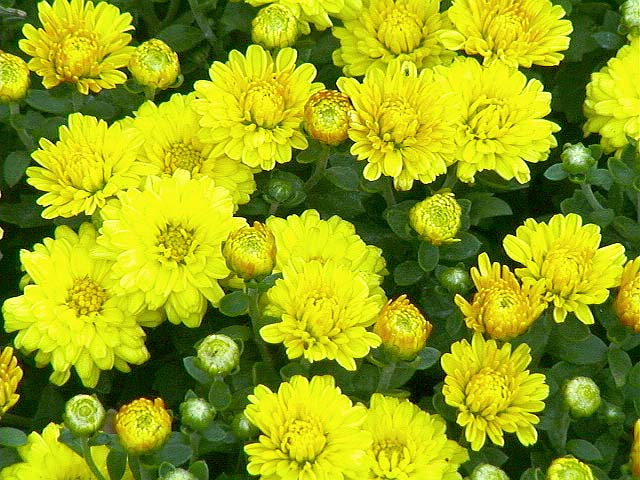 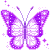 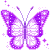 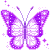 Bài thơ nói về cái gì các con? Cái mũi nằm ở đâu?
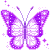 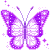 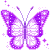 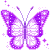 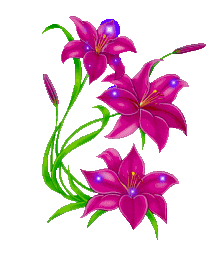 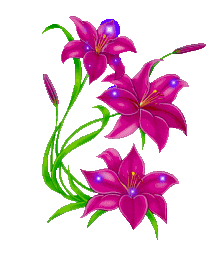 Mũi để làm gì?
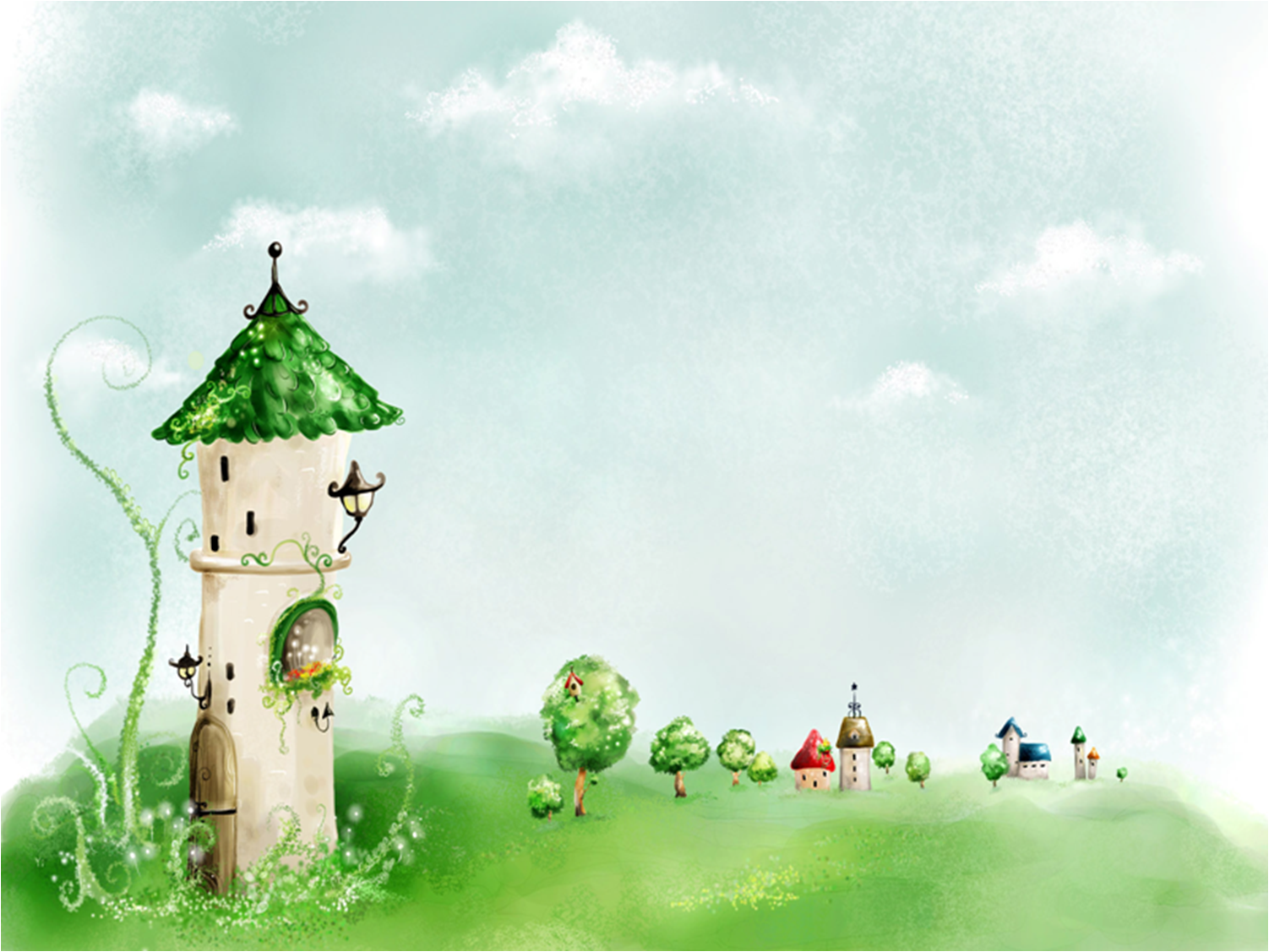 Để giữ cho mũi luôn sạch sẽ thì chúng ta phải làm gì?
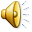 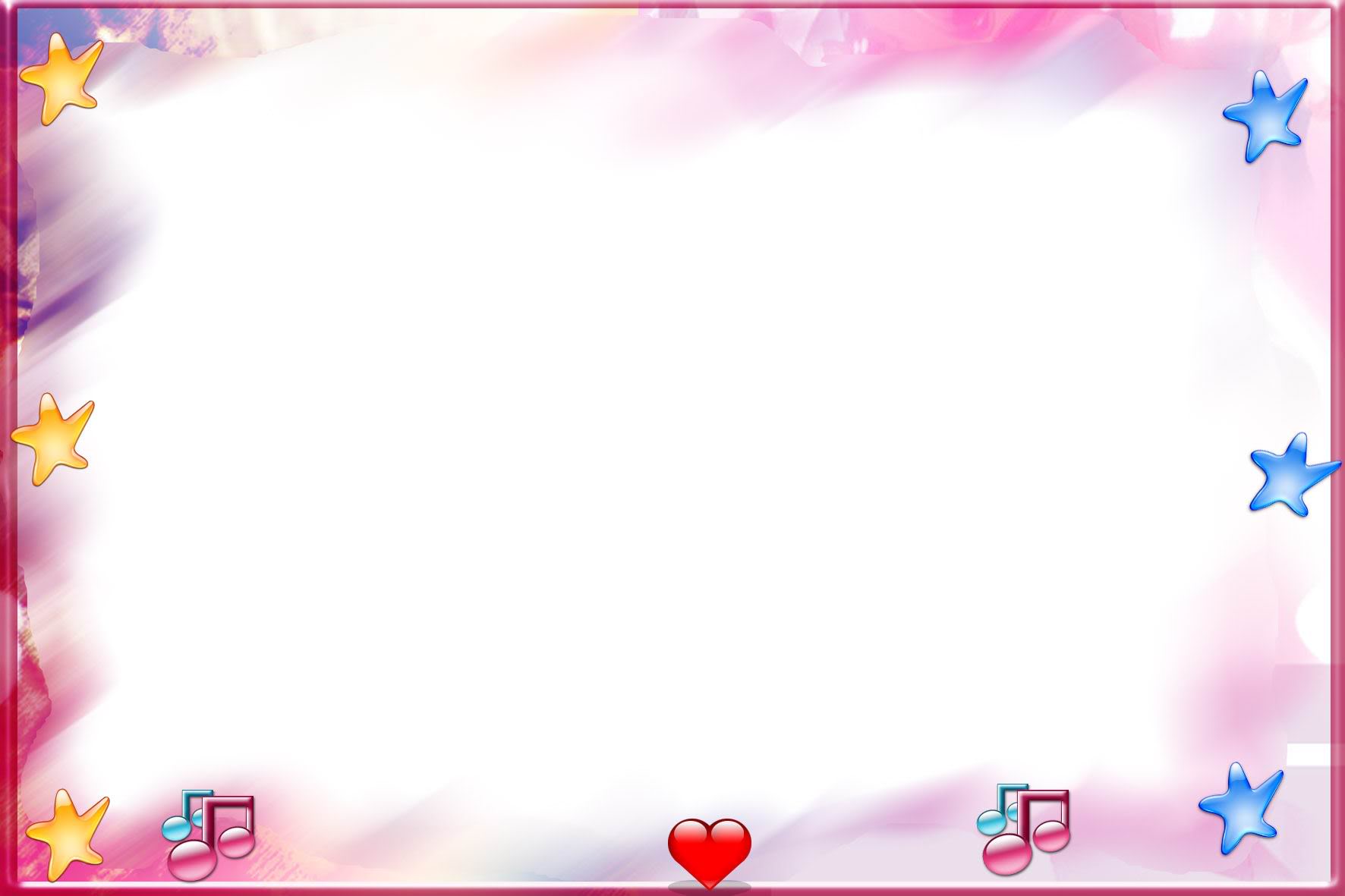 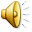 Giáo dục
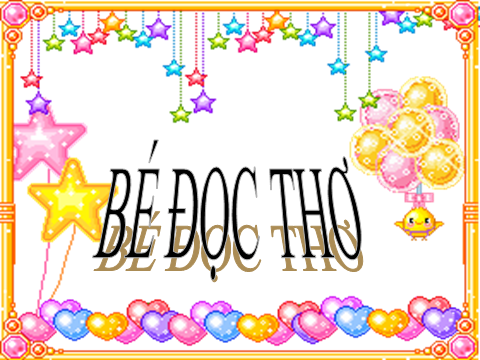 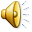 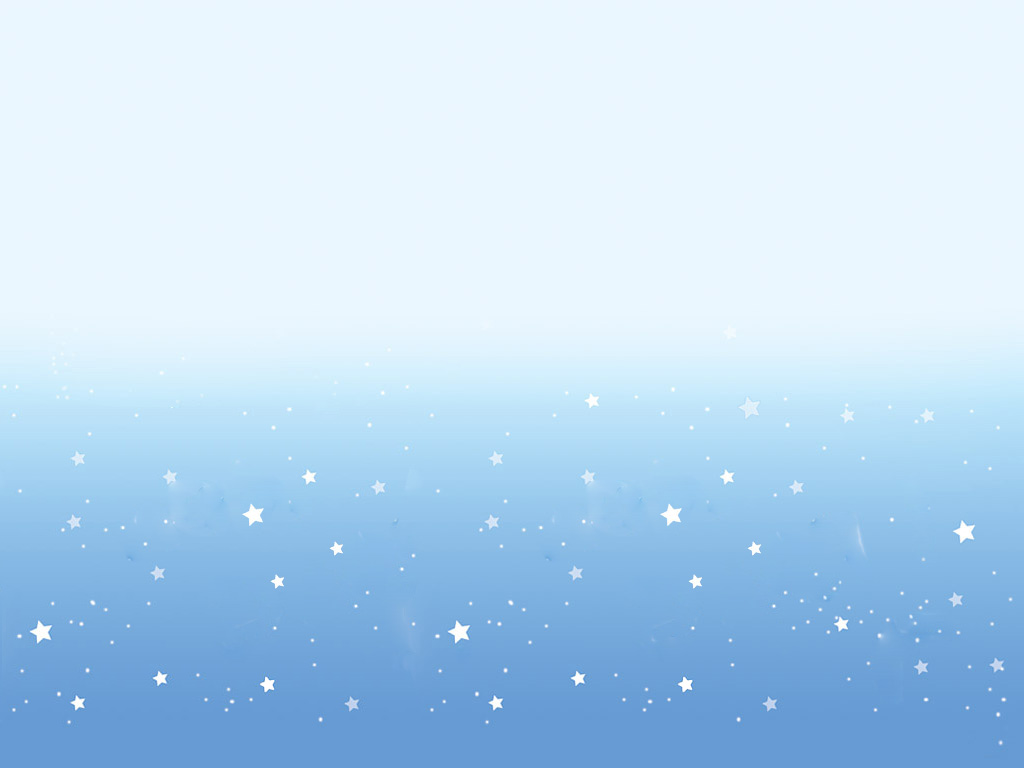 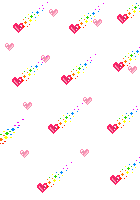 Xin ch©n thµnh c¶m ¬n 
c¸c c« gi¸o ®· ®Õn dù